Файлообмінники
Файлообмінник, файлохостінг або файловий хостинг - сервіс, що надає користувачеві місце для його файлів і цілодобовий доступ до них через web, як правило за протоколом http.
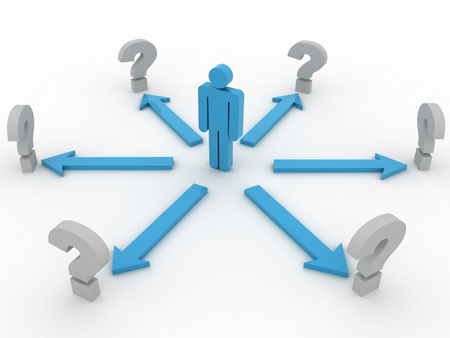 EX.UA
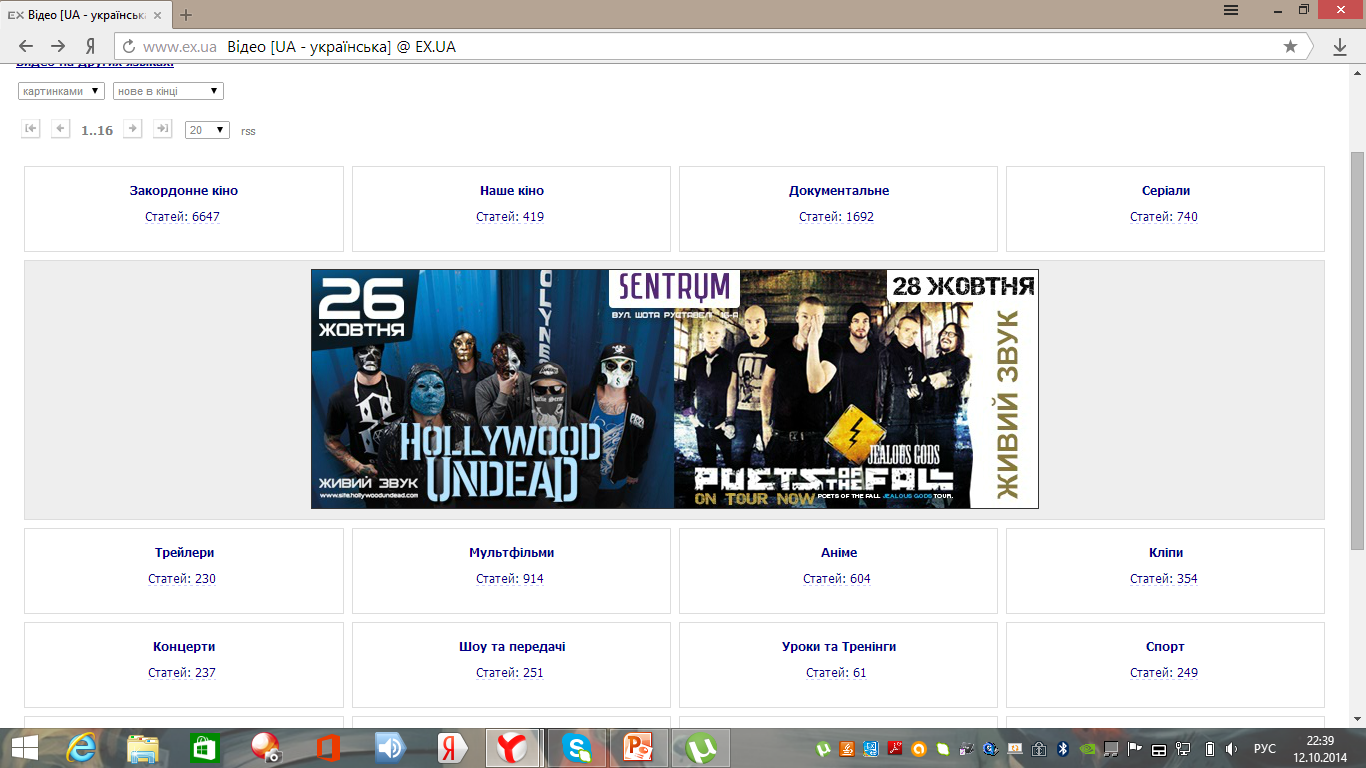 EX.UA
Переваги
Недоліки
Більшість сайтів є безкоштовними.
Клієнт платить тільки за те місце в сховище, яке фактично використовує
Всі процедури з резервування та збереження цілісності даних проводяться провайдером, яка не втягує в цей процес клієнта.
Сумнівна безпека при зберіганні і пересилці даних щодо конфіденційних, приватних даних. 
Загальна продуктивність при роботі з даними може бути нижче, ніж при роботі з локальними копіями даних. 
Надійність, своєчасність отримання та доступність даних в хмарі дуже сильно залежить від багатьох проміжних параметрів.
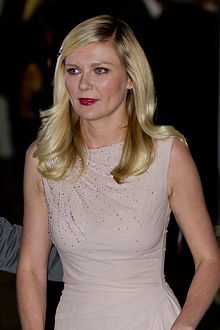 Масовий злом акаунтів iCloud
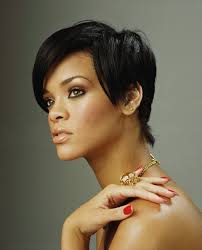 Про масове зломі акаунтів знаменитостей стало відомо 31 серпня 2014, коли майже дві сотні приватних знімків були розміщені на ресурсі tumblr. Ймовірно, причиною витоку стала вразливість в сервісі iCloud, синхронизируючим фотографії з iPhone,
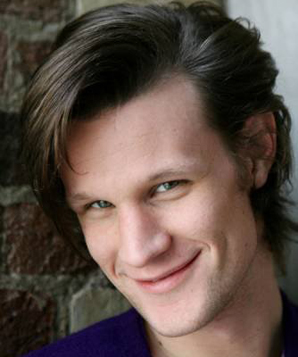 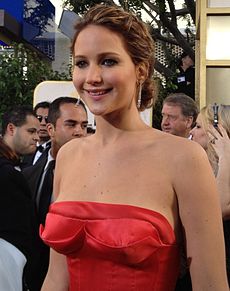 Фейк
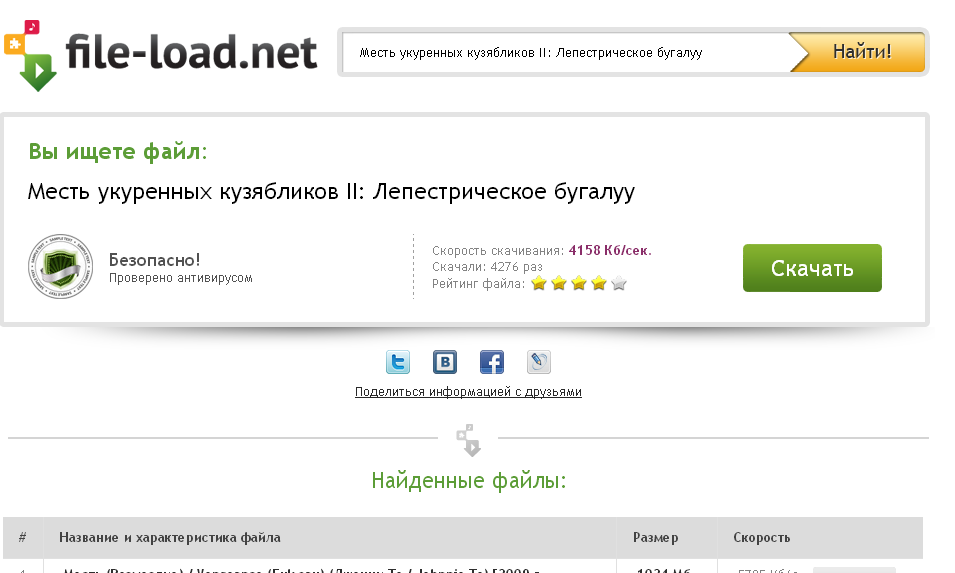 Висновки для користувачів
Пам’ятайте про конфіденційність
Поважайте авторське право
Користуйтеся лише перевіренними сайтами
Відрізняйте відомий вам файлообмінник від «клону»
Джерела
https://wikipedia.org
http://lurkmore.to
http://yablyk.com
http://anticopyright.ru
http://www.ex.ua